САМООЦЕНКАКАЧЕСТВА ДОШКОЛЬНОГО ОБРАЗОВАНИЯВ МБДОУ ЦРР д/с «РЯБИНУШКА»
Подготовила: Никитина Ю.Н.
  заместитель заведующего по воспитательно-образовательной работе
Август 2017г.
Федеральный Закон «Об образовании в Российской Федерации» от 29 декабря 2012 г.  № 273-ФЗ  (ст.2)
КАЧЕСТВО ОБРАЗОВАНИЯ - комплексная характеристика  образовательной деятельности и подготовки обучающегося, выражающая степень их соответствия федеральным государственным образовательным стандартам, образовательным стандартам, федеральным государственным требованиям и (или) потребностям физического или юридического лица, в интересах которого осуществляется образовательная деятельность, в том числе степень достижения планируемых результатов образовательной программ
Два направления оценки качества образования в ДОО:
Самоанализ (внутренняя оценка) 

 Работа экспертной комиссии (внешняя независимая оценка качества)
ЗАКОН «ОБ ОБРАЗОВАНИИ В РФ»,  273-ФЗ, ГЛ.3 СТ.28
Компетенция, права, обязанности и ответственность образовательной организации:
 п.13  Проведение самообследования, обеспечение функционирования внутренней системы оценки качества образования;
Система оценки качества дошкольного образования на уровне ДОО должна обеспечивать участие всех заинтересованных субъектов, и в то же время выполнять свою основную задачу: обеспечивать развитие системы дошкольного образования в соответствии с принципами и требованиями Федерального государственного стандарта дошкольного образования.
Самоанализ - это
рефлексия сотрудниками дошкольной организации собственной деятельности;
первоначальный и всесторонний анализ собственной работы проводят сами сотрудники ДОО.
Участники самоанализа
Задачи самоанализа в ДОУ
ОЦЕНКА КАЧЕСТВА  ДОШКОЛЬНОГО ОБРАЗОВАНИЯ
ФГОС ДО предполагает оценку качества по условиям (то, что можно контролировать); 
 Под условиями понимается создание образовательной среды развития ребенка (психолого-педагогические, кадровые условия, предметно-пространственная среда);  
 В центре – психолого-педагогические условия, включая развивающее взаимодействие в системе «взрослый – дети».
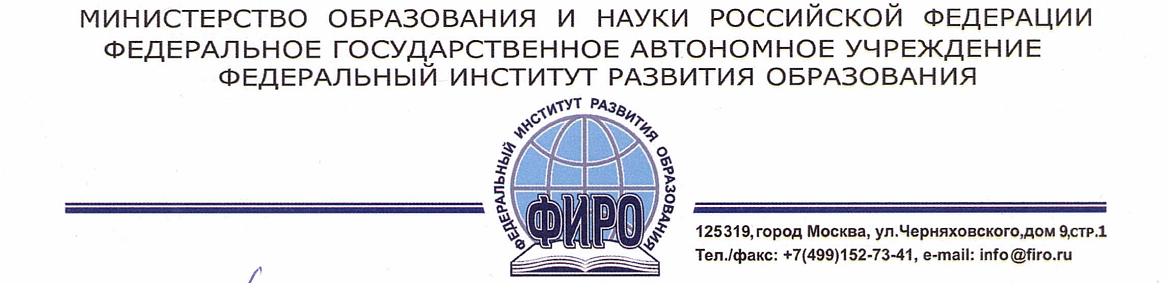 Пакет документов разработанный для проведения общественно- профессиональной оценки качества дошкольного образования (от 15.06.2015г.)
Процедура оценки качества дошкольного образования
Структурированное наблюдение (основная процедура) 
Анкетирование 
Анализ документов
ИНСТРУМЕНТ
Показатели и индикаторы оценки деятельности педагогов по созданию психолого-педагогических условий развития детей; 
Анкеты родительской удовлетворенности и образовательных запросов семьи;
Анкеты для педагогов.
Для процедуры наблюдения в группах и для анализа документации разработаны специальные бланки – листы оценивания 

Показатели и индикаторы показателей определяют направления самоанализа, которые соответствуют требованиям Федерального государственного образовательного стандарта дошкольного образования к условиям реализации Программы в ДОО в пяти образовательных областях.
Показатели самоанализа по образовательной области распределены по разделам
Специальный раздел содержит показатели и индикаторы оценки развивающей предметно-пространственной среды 
            всего 14 направлений
Показатель без индикаторов
Пример:
Показатель с индикаторами
Анкета для родителей №1
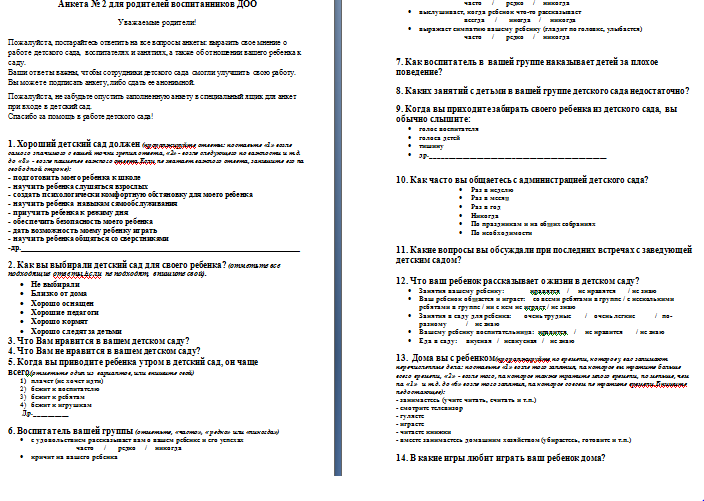 Анализ анкет показал, что родители удовлетворены:
материально-техническим обеспечением
безопасностью ребенка в ДОУ и уходом за ним
заботой о развитии ребенка
вовлеченностью семей в деятельность ДОУ 
управлением ДОУ
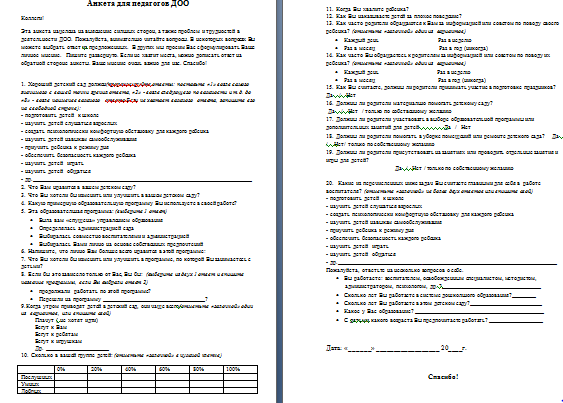 Этапы проведения самоанализа
I этап. Ознакомление сотрудников и родителей с целями самоанализа.

II этап. Сбор информации о работе дошкольной организации.

III этап. Разработка плана и проведение необходимых улучшений в деятельности ДОУ.
Полученные результаты
Полученные результатыОбразовательная область «Познавательное развитие» (разделы)
Раздел «Развитие мышления, элементарных математических представлений»  наиболее низкие результаты по показателям: 
Педагоги развивают у детей  пространственные представления: учат определять взаимное расположение предметов («верх-низ», «над под», «рядом», «справа», «слева» и др.); ориентироваться в пространстве (по словесной инструкции,  плану, схемам и пр.); (1.4 балла)
Педагоги создают условия для развития у детей представлений о времени и способах его измерения (знакомят с основными временными интервалами: минута, час, день, неделя, месяц, год; временными соотношениями: вчера, сегодня, завтра, раньше, позже; рассказывают об определении времени по часам и календарю). (1, 6 балла)
Определение «точек роста» ДОУ
Вычленение проблемы (низкое количество баллов по показателям)
Обсуждение плана действий (работа с кадрами, родительской общественностью)
Принятие  управленческих решений 
Разработка перспективных планов, корректировка имеющихся программ, локальных актов
сфокусирована на  экспертизе психолого-педагогических условий реализации основной общеобразовательной программы в дошкольной организации, определенных ФГОС ДО;  
учитывает образовательные предпочтения и удовлетворенность дошкольным образованием со стороны семьи ребенка; 
исключает использование оценки индивидуального развития ребенка в контексте оценки работы дошкольной организации; 
исключает унификацию и поддерживает вариативность программ, форм и методов дошкольного образования; - работает на открытость дошкольных организаций, поворачивала их лицом к ребенку и семье; 
 включает как оценку педагогами ДОО собственной работы, так и  независимую профессиональную и общественную экспертизу условий образовательной деятельности в  дошкольной организации; 
использует инструменты, оценивающие условия реализации программы в организации и доступные как для самоанализа, так и для внешней экспертизы
Таким образом, система оценки качества дошкольного образования: